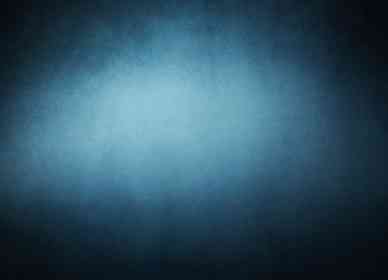 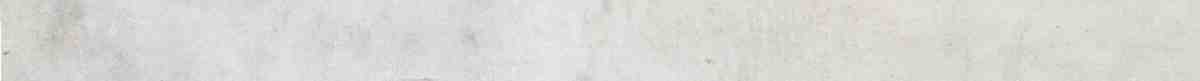 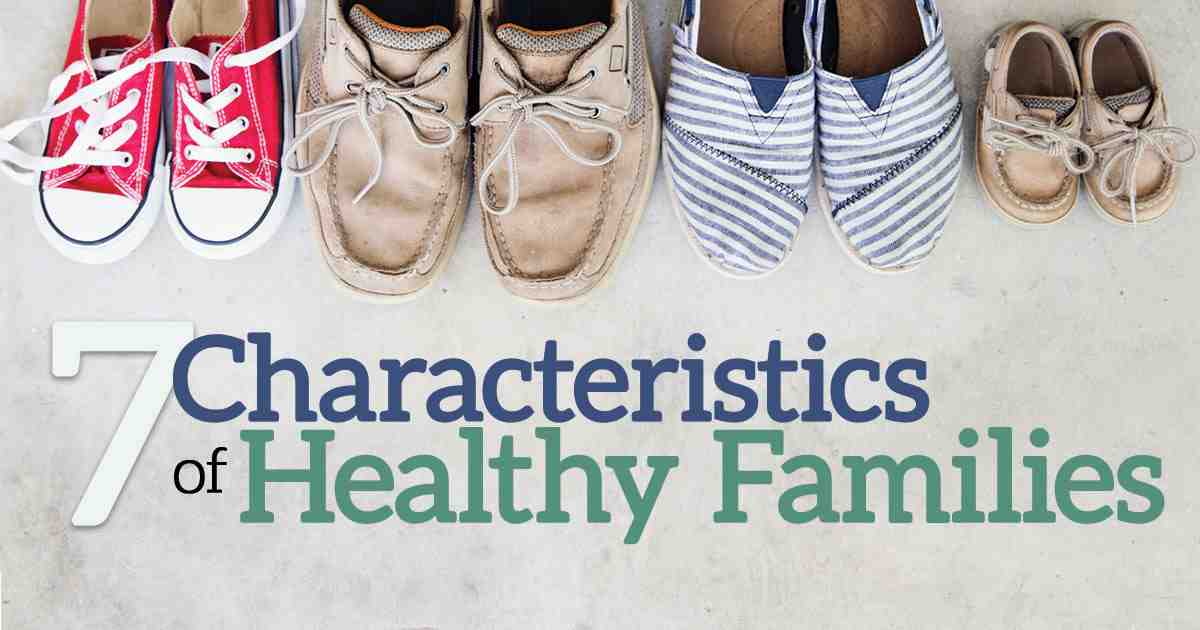 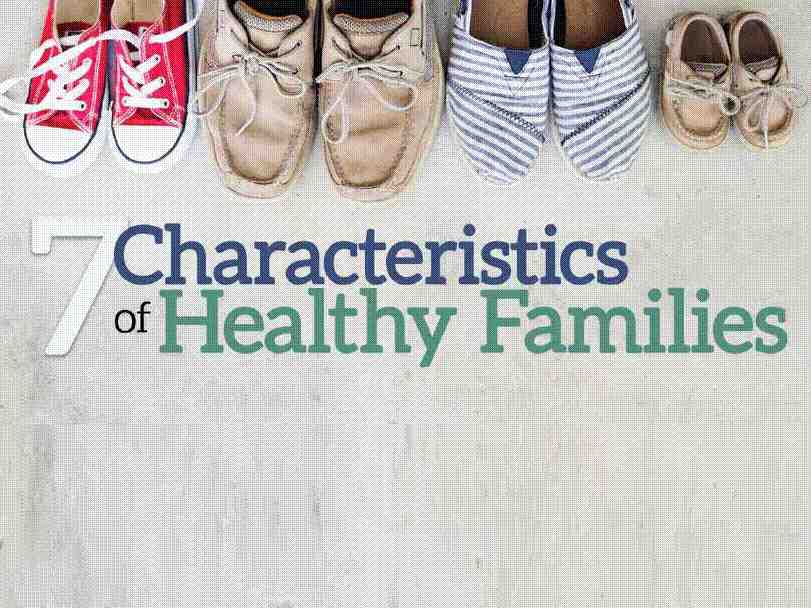 Characteristics of Healthy Families
Deuteronomy 6:4-9
1 The Role Model of Parents
#1 What your kids see you do as they grow up is what you’ll likely see them do when they grow up..
Deut 6:4-9 
Formal instruction (what you tell them)
Informal instruction (the values you live)
2 Family Time is a Top Priority
#2 Healthy parents don’t find time, they make time..
Deut 6:7  
spending casual time together
Luke 5:17-20
Make the most of teachable moments
3 Plenty of Constructive Communication..
#3  A healthy home is where people make time to listen, ask questions and nurture quality communication
Eph 4:15, 29  
Use words to build up
Proverbs 21:11
Learn to be a good listener
4 Cultivating an Encouraging Enviroment..
#4 Sincere appreciation is frequently expressed
Eph 6:1-4; Col 3:22-23
Expressing simple appreciation
Avoiding hurtful criticism
1 Thess 5:11; Heb 3:12-13
5 A Spiritual Focus..
#5  The healthiest homes are godly homes built on spiritual foundation with a spiritual focus
Psalm 127:1-2
Pray  together, worship together
Talk about spiritual matters as a family
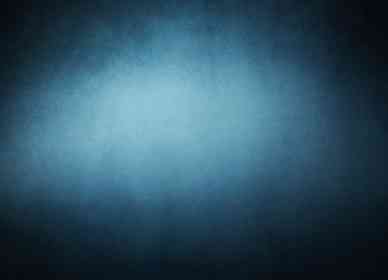 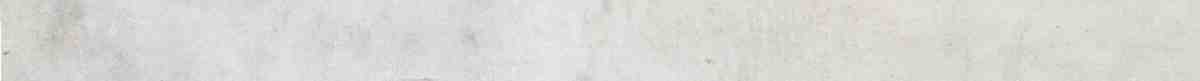 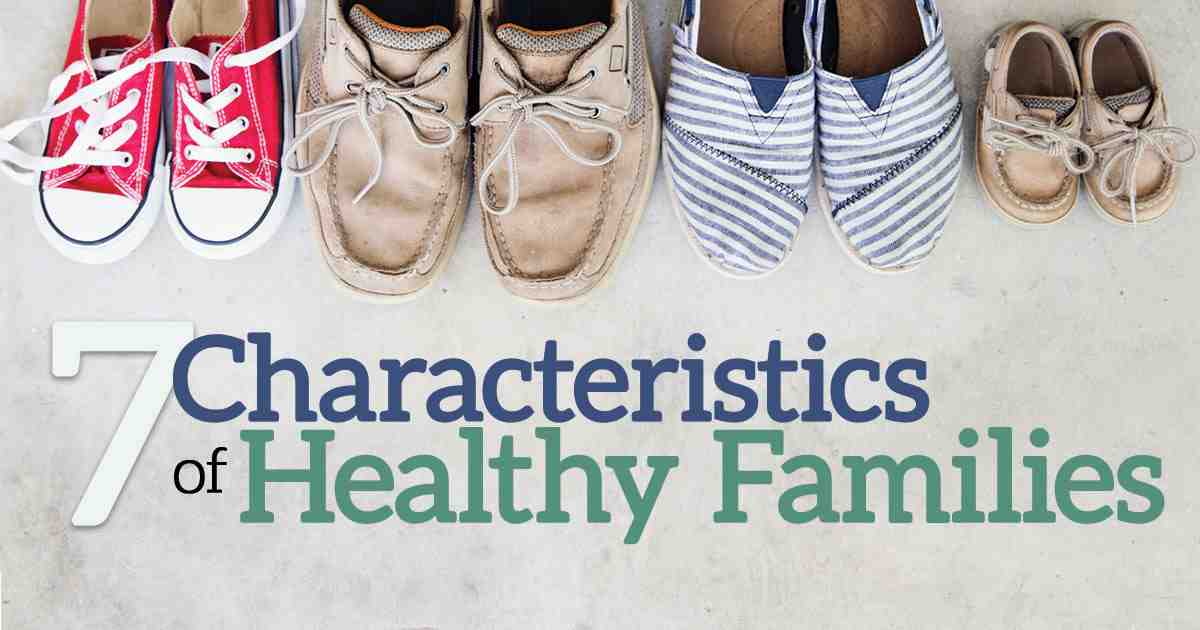 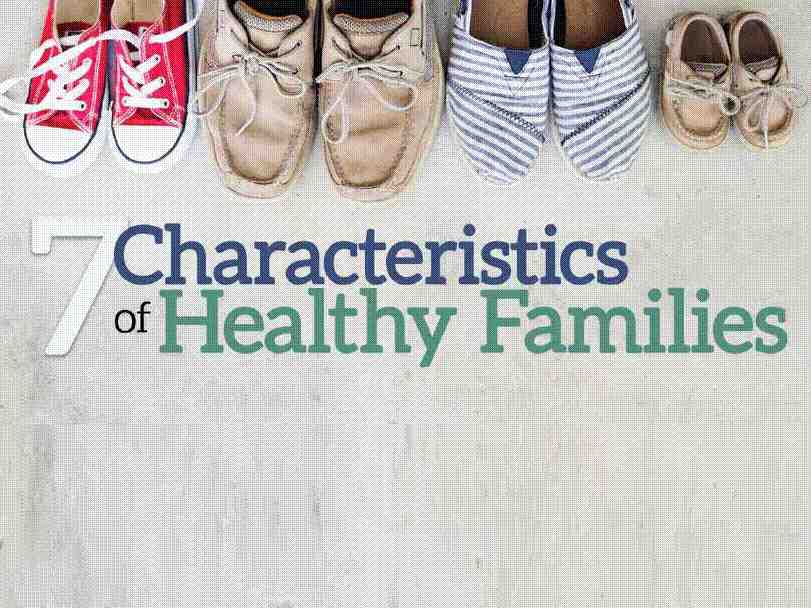 Characteristics of Healthy Families
Deuteronomy 6:4-9